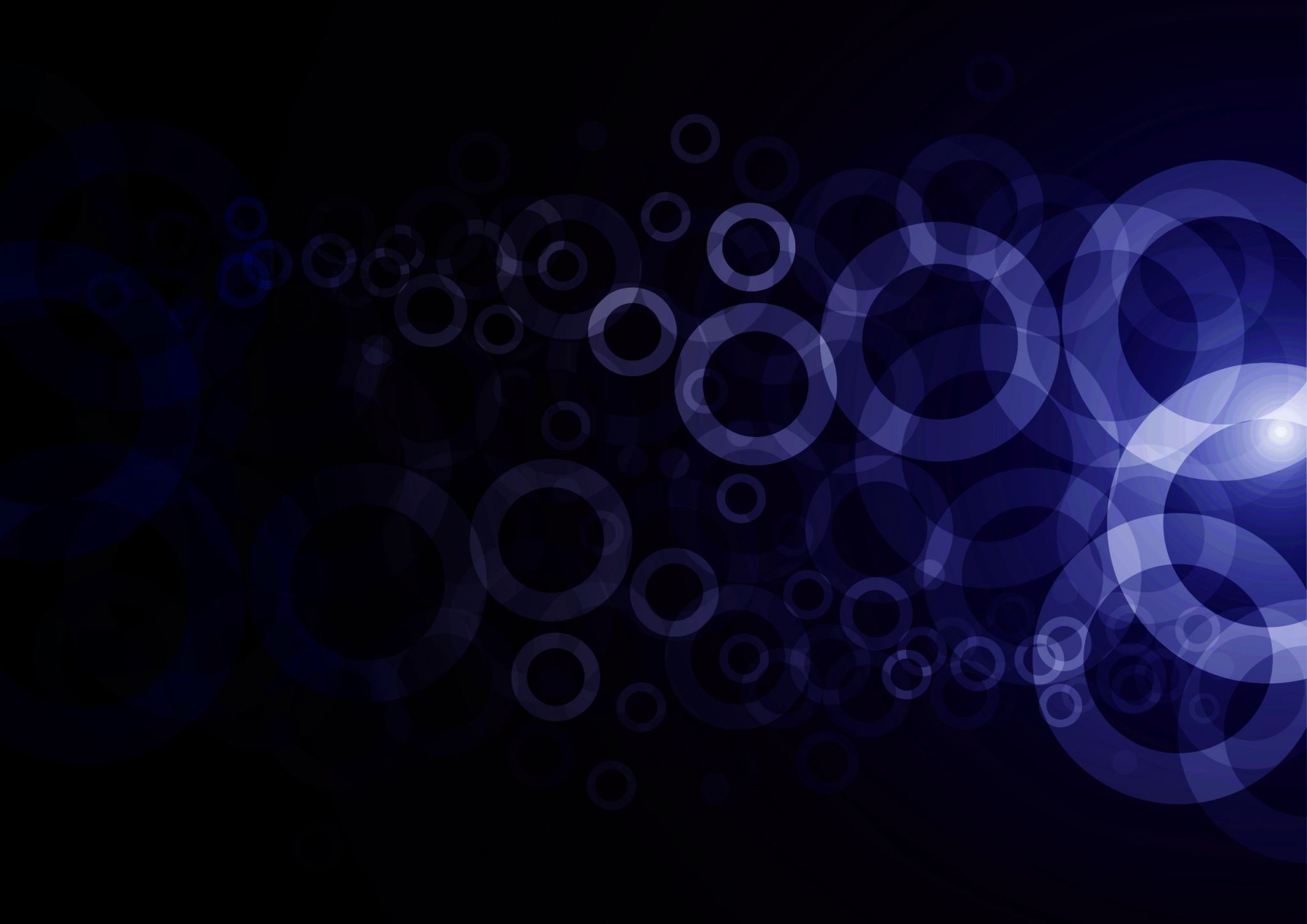 The Church and Jewish Believers in Jesus
Alex Jacob- The Church’s Ministry among Jewish People (CMJ)

LCJE USA  2023
Some Resources
Olive Press Research Papers-  The Parting of the Ways  (Issue 31, 2017)/ One Size Doesn’t Fit All (Issue 13, 2012)/ Root and Branch? (Issue 6, 2007)    download for free from www.cmj.org.uk 
An Order of Service to celebrate the identity of Jewish Believers in Jesus within the Church  purchased from CMJ UK online shop   www.cmj.org.uk 
Jesus-Believing Israelis-Exploring Messianic Fellowships- Survey by David Serner & Alexander Goldberg  (Caspari Center, 2021)
The Glory and The Shame,  Peter Hocken  (IPS, 1994)
Getting Started
A deep mystery and a beautiful profound reality – namely the interdependence and mutuality between Jewish People and non-Jewish People, between Israel and the Church within the redemptive purposes of God.
In these redemptive purposes and through the outworking of God’s grace there is unity within appropriate diversity. Unity and diversity (we are one, but we are not the same) is a work of God, uniformity and disunity is not.
Moving Forward- some steps on our journey
Acts 10-11
Examine the “Parting of the Ways” – 3 contexts within the process of parting
3 main models ‘explaining’ the process of parting
Continuing our Journey- views from the Church window
Church Supersessionalist  Model 
Church Absorption Model
Church Integrated Model
Some Insights from Christ Church, Jerusalem
“Bishop Alexander and his movement desired to see the Church set free from the false assumption that it was gentile- the real purpose of the Church in Jerusalem was to be where both Jews and Gentiles in Messiah would be living as ‘one new man’.” A Jewish Bishop in Jerusalem- The Life story of Michael Solomon Alexander, (Kelvin Crombie,  Nicolayson, 2006)
Continuing our Journey- views from the Messianic Jewish window
Separate (Distinctive) yet open
Separate (Distinctive)  - “ A movement within the Jewish community that distinguishes itself by the response to the Spirit of Messiah in our midst.”
Other views and emerging models
Paul Levertoff (1874-1954)
1883- Luke 2 :46-47
Baptised 1895, CMJ staff, ordained 1922
Love and the Messianic Age (1st published in 1923 – republished by Vine of David (USA) in 2009)
The Religious Thought of the Chasidim (1st published in German in 1918  - republished by Vine of David (USA) in 2017)
The Emergence of the Hebrew Christian Movement in Nineteenth-Century Britain (Michael R. Darby,  Brill, 2010)
Some concluding remarks
Affirm the value of the Order of Service to celebrate the identity of Jewish Believers in Jesus within the Church
I hope and pray that the suppersessionist model will become less influential
Romans 11:26  and Zechariah 12:10
On that day of celebration Jewish Believers in Jesus will say to Gentile Believers in Jesus “Were so glad you're here”    and Gentile Believers in Jesus will say to Jewish Believers in Jesus   “Were so glad you’re here”  and together all will agree that “It wouldn’t be the same without you!”